Reductive Degradation of Insensitive Munition Compound Mixtures using Iron-Based Reactive Minerals
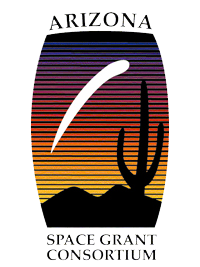 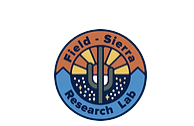 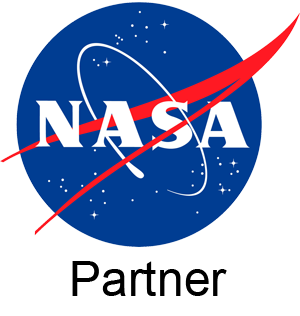 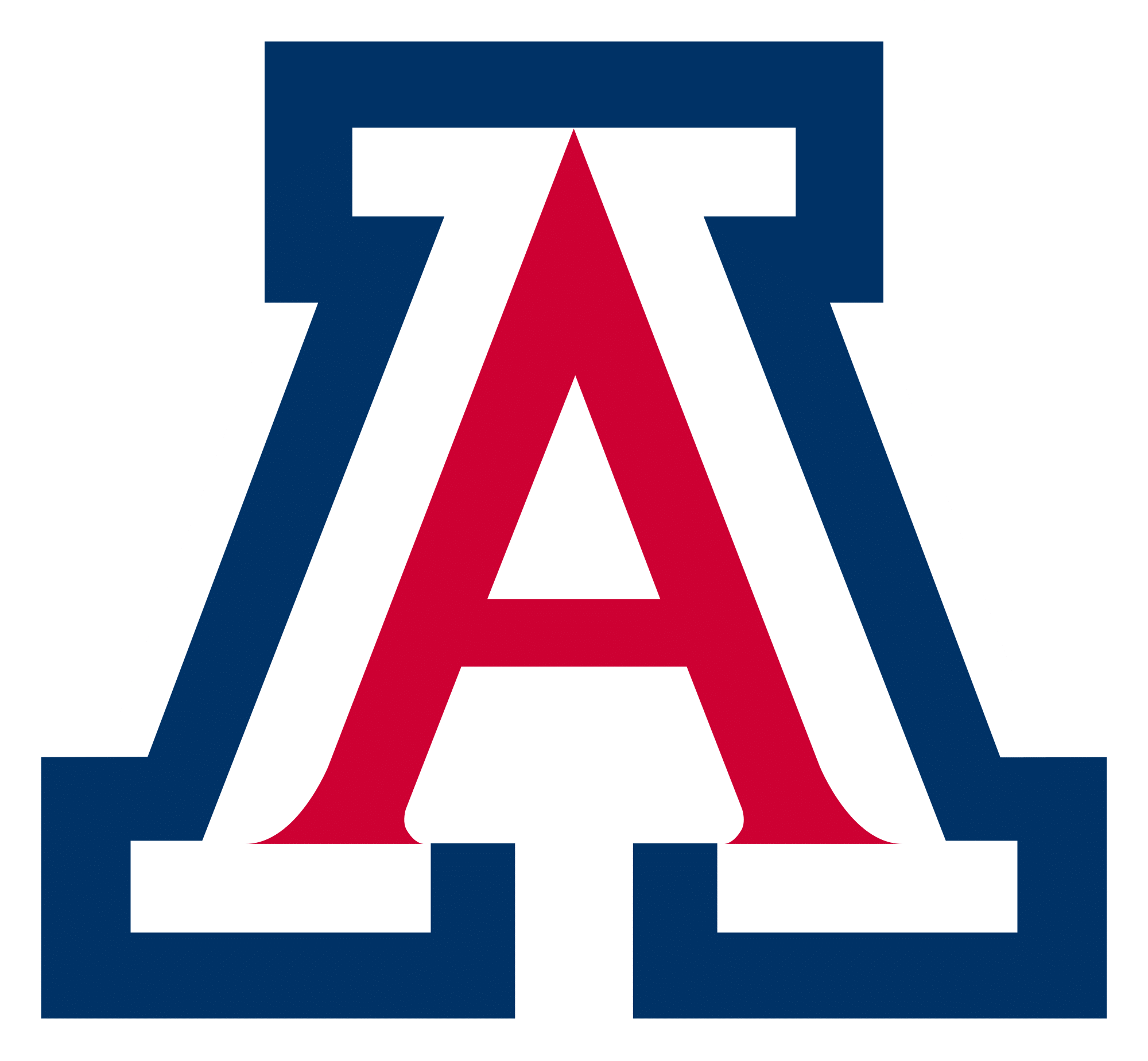 [Intern] Ellie Laton
[Mentors] Osmar Menezes, Jim Field, Sierra Reyes
[Affiliation] Field-Sierra Research Group
[Co-Author] Kartika Srivastava
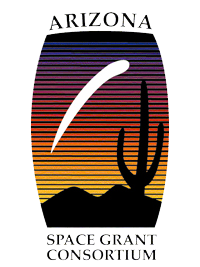 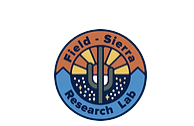 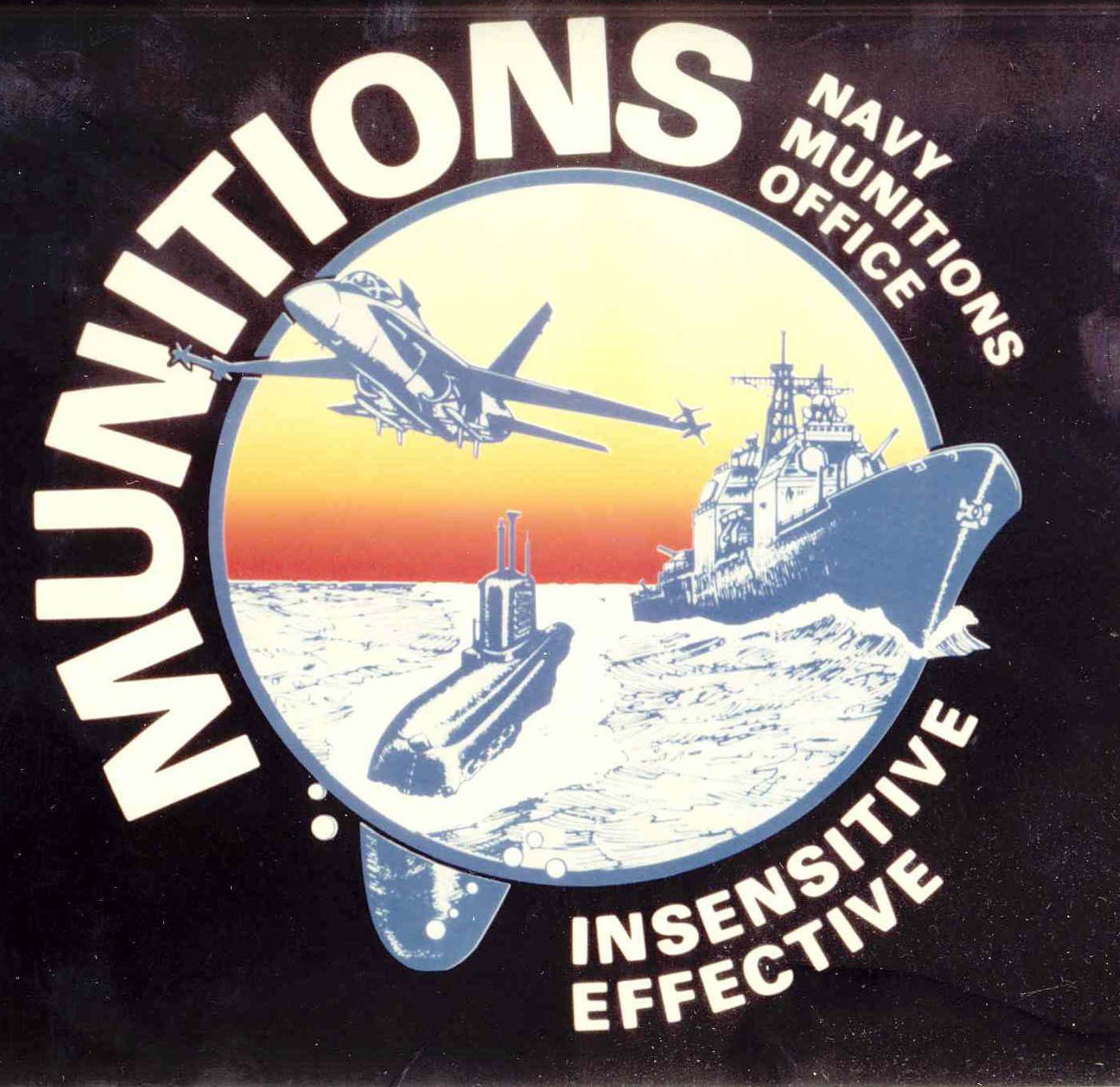 Introduction
Insensitive Munitions Program
Made Manufacturing Military Explosives Safer
Insensitive Munitions Compounds (IMCs)
Resists Shock, Heat, and Other Detonations
But Also Environmental Degradation
Remediation for Mixture of IMCs
http://www.insensitivemunitions.org/wp-content/uploads/2011/06/logo-300x291.png
[Speaker Notes: Insensitive Munitions Law and BackgroundTrying to Figure Out IMC Mixtures]
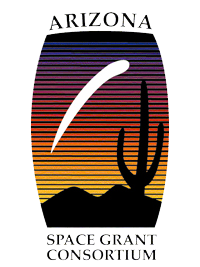 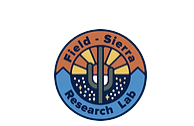 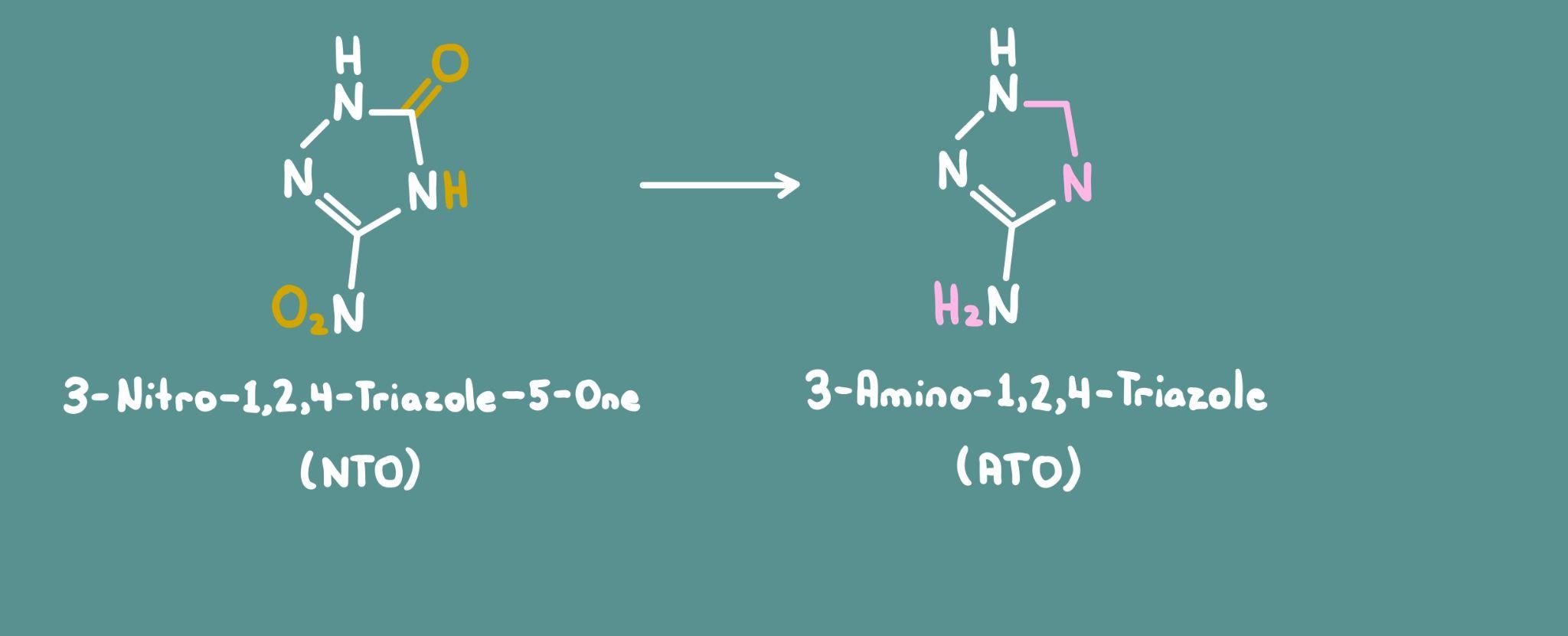 Background
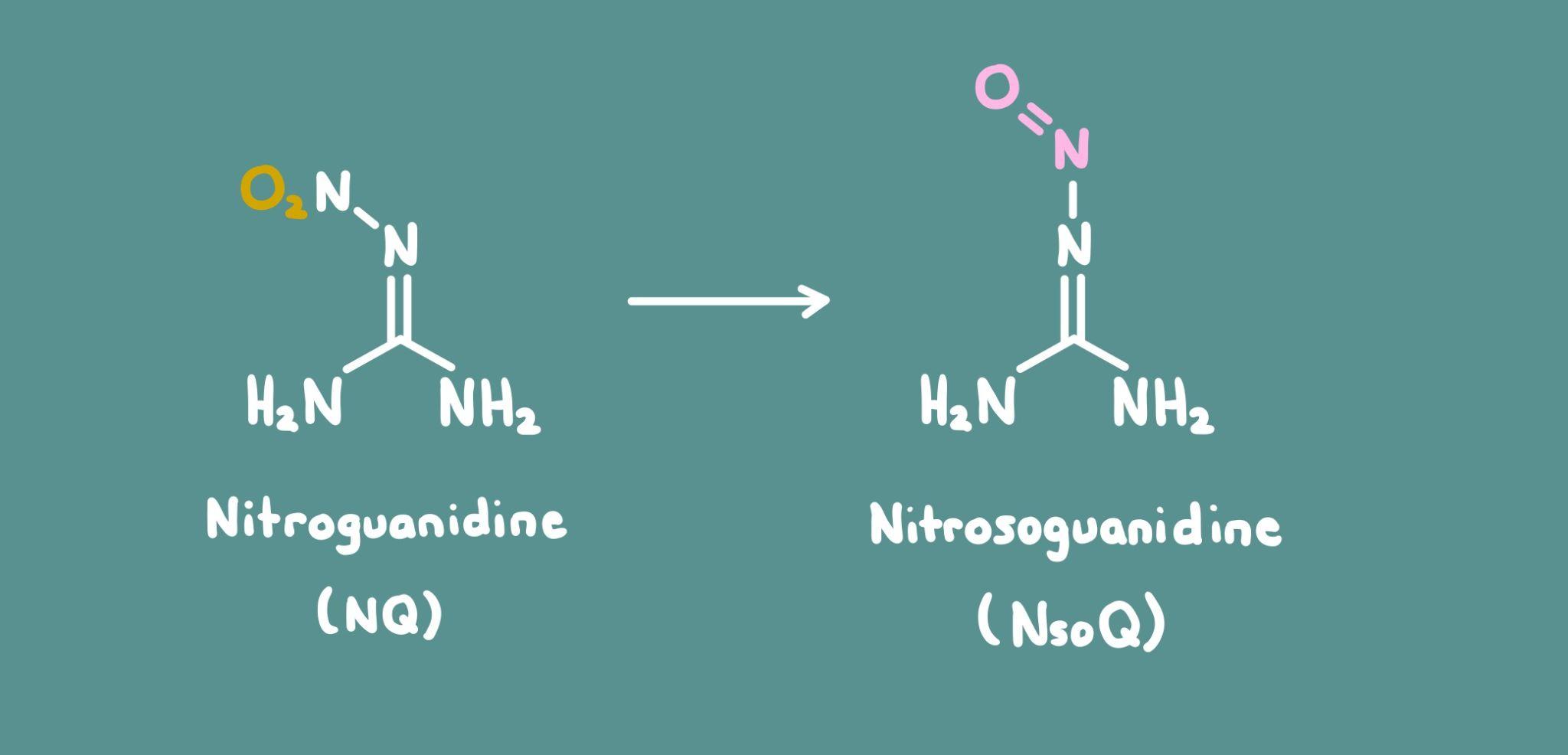 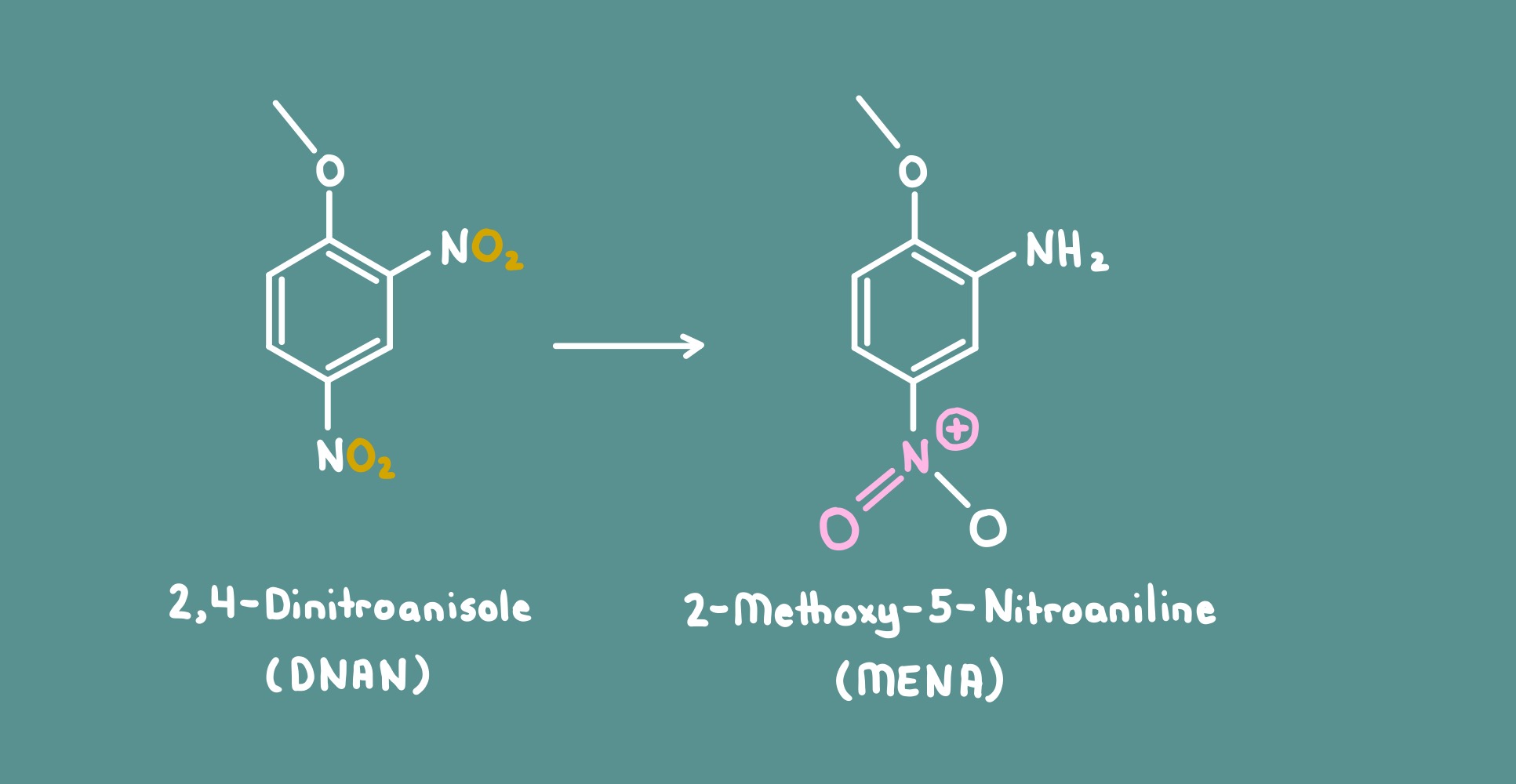 Reducing Agents: 
Zero-Valent Iron (ZVI)Iron Sulfide (FeS)
[Speaker Notes: Using HPLCPreparing Solutions and Monitoring ThemReduction Reactions]
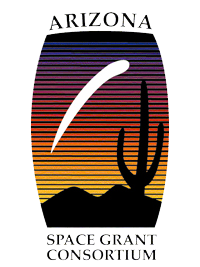 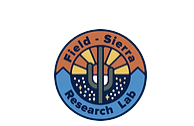 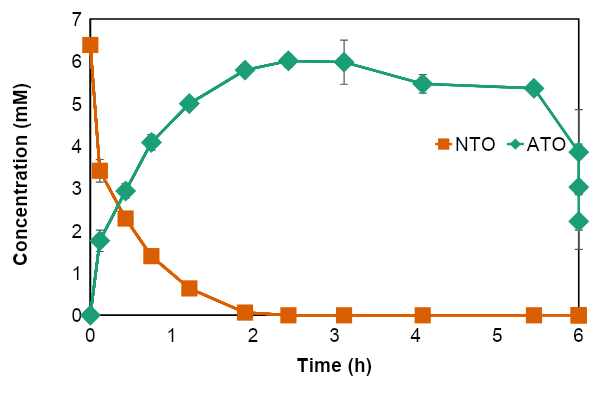 Results (ZVI + NTO)
6.398 mM NTO 
35 g ZVI/L
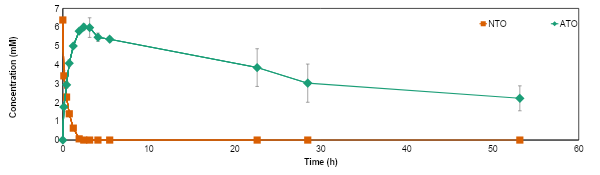 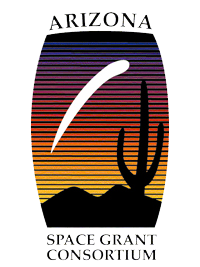 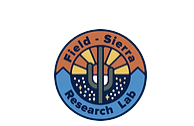 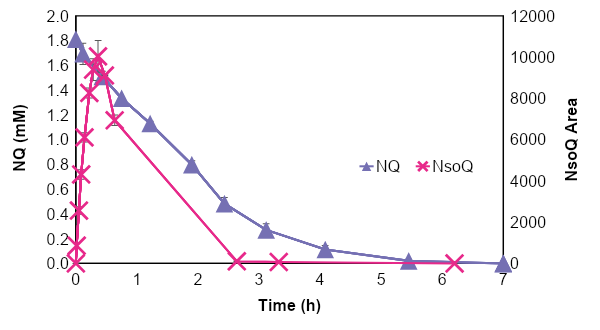 Results (ZVI + NQ)
1.826 mM NQ
35 g ZVI/L
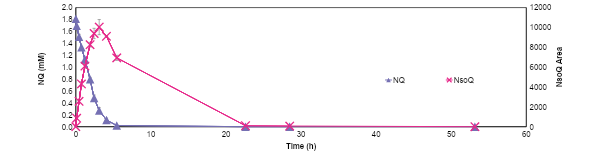 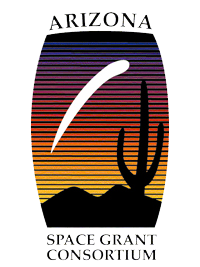 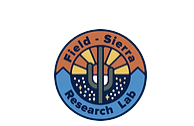 Results (ZVI + DNAN)
0.07 mM DNAN
35 g ZVI/L
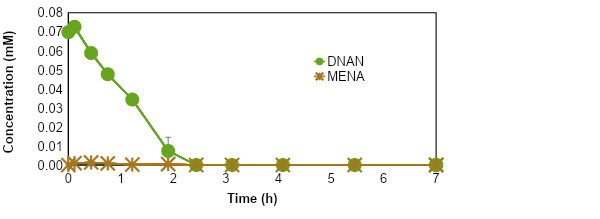 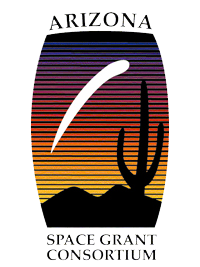 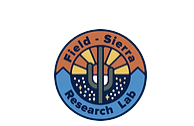 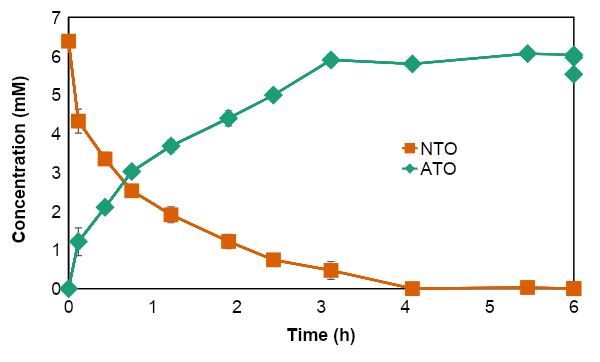 Results (FeS + NTO)
6.398 mM NTO 
55 g FeS/L
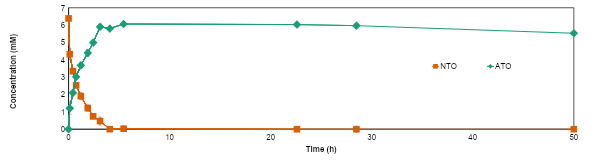 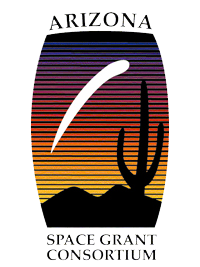 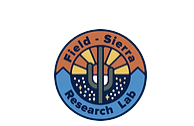 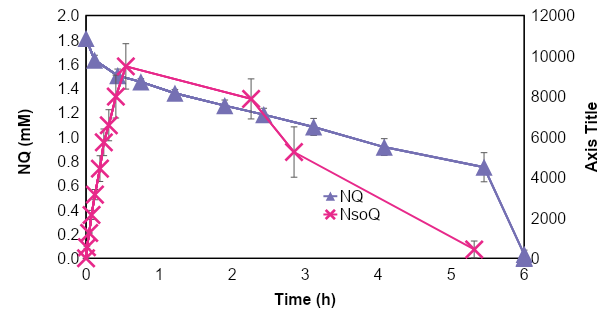 Results (FeS + NQ)
1.826 mM NQ
55 g FeS/L
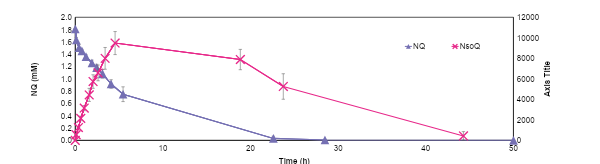 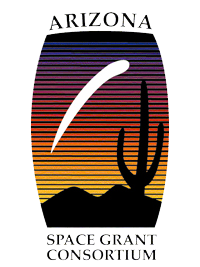 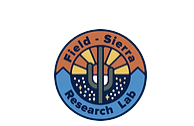 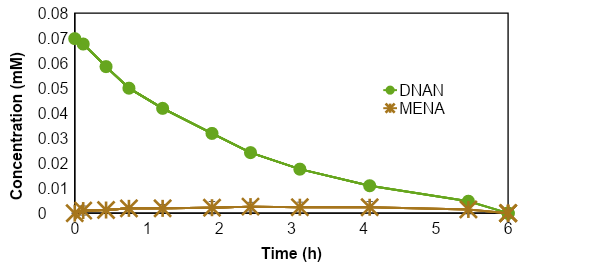 Results (FeS + DNAN)
0.07 mM DNAN 
55 g FeS/L
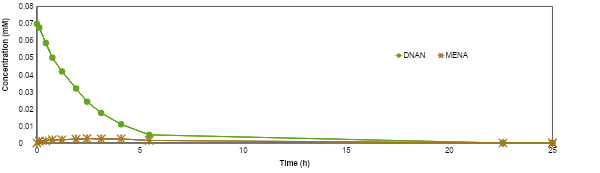 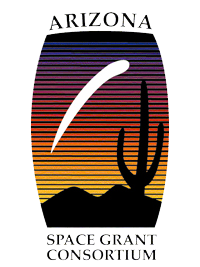 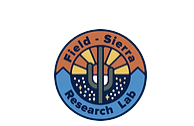 Results (Individual IMCs + ZVI)
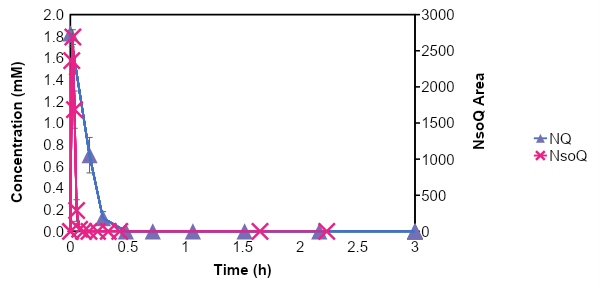 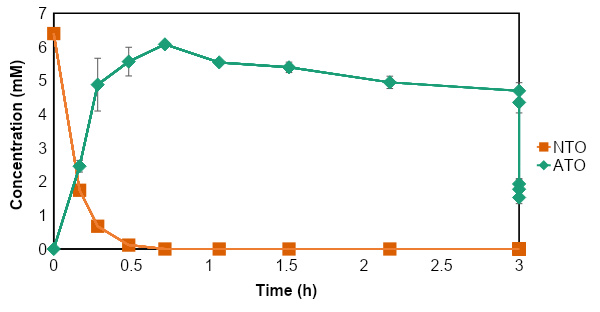 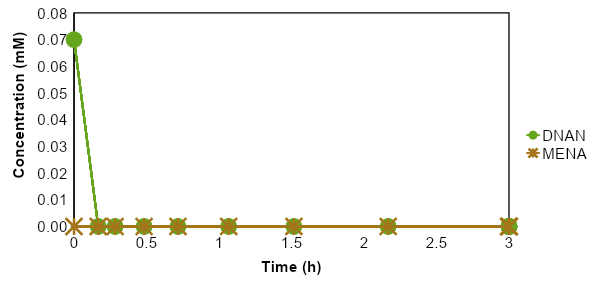 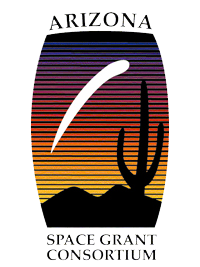 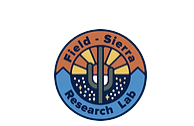 Results (Individual IMCs + FeS)
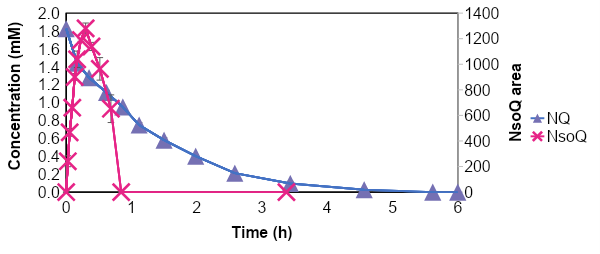 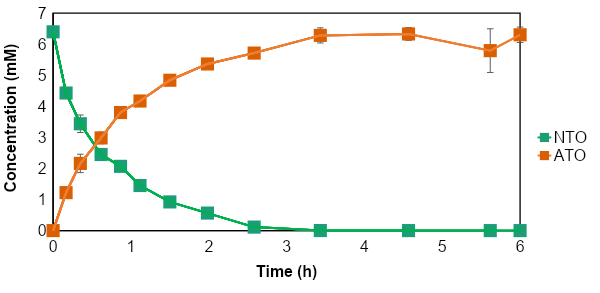 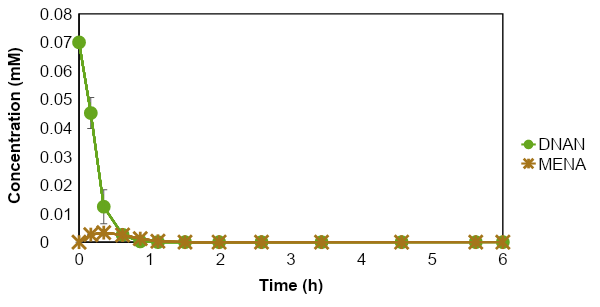 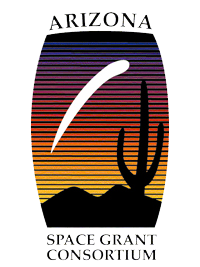 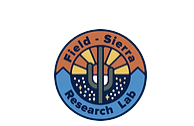 6.398 mM NTO 
0.07 mM DNAN 
1.826 mM NQ
Conclusions
Pseudo-First-Order Rate Constant (k1)
* Calculated considering the quantification limit for DNAN (2.2 µM)
[Speaker Notes: How to Interpret Results]
Thank You!
Thank you to the Field-Sierra Research Group, the UArizona Chemical and Environmental Engineering Department, Osmar Menezes, Dr. Sierra Reyes, Kartika Srivastava, and the NASA Space Grant Organizers!
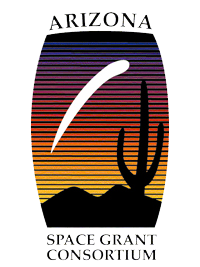 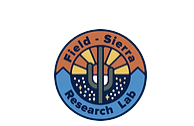 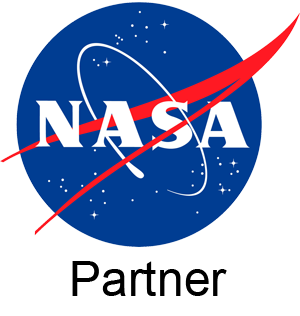 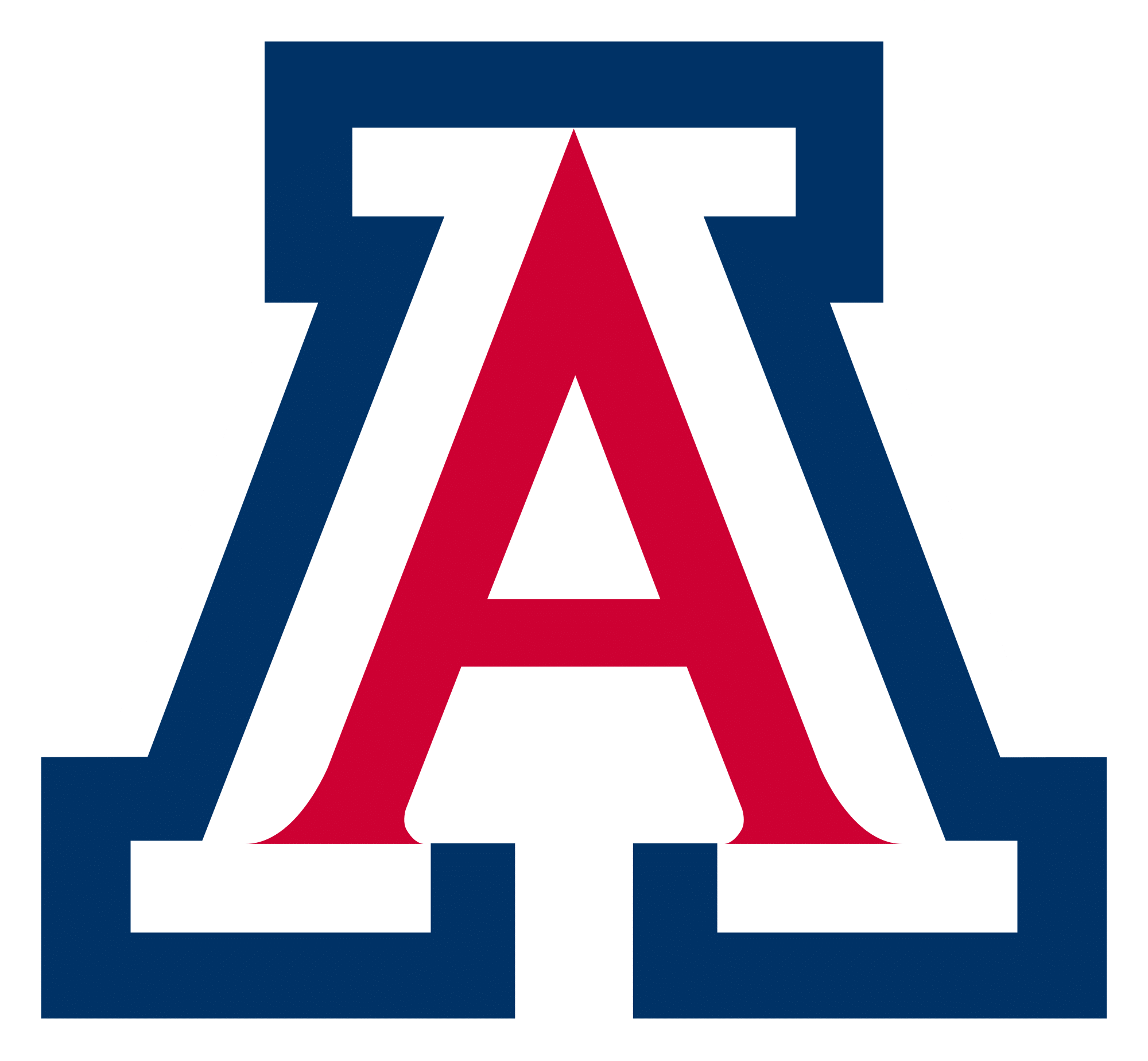